Если у вас есть яблоко и у меня есть яблоко 
и если мы обмениваемся этими яблоками, 
то у вас и у меня остается по одному яблоку.
А если у вас есть идея и у меня есть идея 
и мы обмениваемся идеями, 
то у каждого из нас будет по две идеи.
Бернар Шоу,
 ирландский драматург, 
писатель
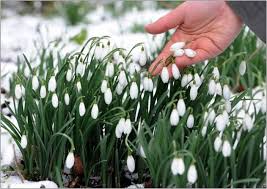 В хорошей сказке не меньше жизненной правды, чем во всякой другой - хорошей - повести, пьесе или поэмеС.Я.Маршак
Драматическая сказка С. Я. Маршака «Двенадцать месяцев». О чем пьеса?
Тема пьесы: тема добраОсновная мысль:????
Добро: кто или что помогло ему
 победить зло? Драматическая сказка С.Я.Маршака «Двенадцать месяцев»
Сегодня я хочу на уроке… Сейчас мне во время урока надо… Я могу в течение урока…
театр
ремарка
сюжет
афиша
монолог
пьеса
режиссер
реплика
полилог
эпизод
спектакль
диалог
Предварительная подготовка уроку:Группа: инсценировка подобранного эпизодаГруппа: заранее продуманный реквизит, декорации для инсценировкиГруппа: оформленная афиша, изготовленная заранееГруппа: отработанное чтение по ролям выбранного эпизода (радиоспектакль)Группа: диафильм из иллюстраций как визуальный ряд для актуализации прочитанногоГруппа: картинная галерея
Королева
Старуха
дочь
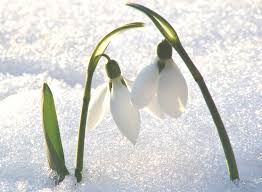 Реальная жизнь (сирота)
Месяцы у костра
«Ты к нам по самой короткой дорожке пришла, а другие идут по длинной дороге - день за днем, 
час за часом, минута за минутой. 
Так оно и полагается»
Королева
Старуха
дочь
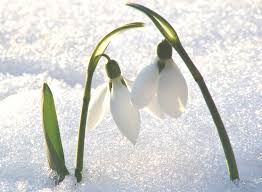 Реальная жизнь (сирота)
Месяцы у костра
«Ты к нам по самой короткой дорожке пришла, а другие идут по длинной дороге - день за днем, 
час за часом, минута за минутой. 
Так оно и полагается»
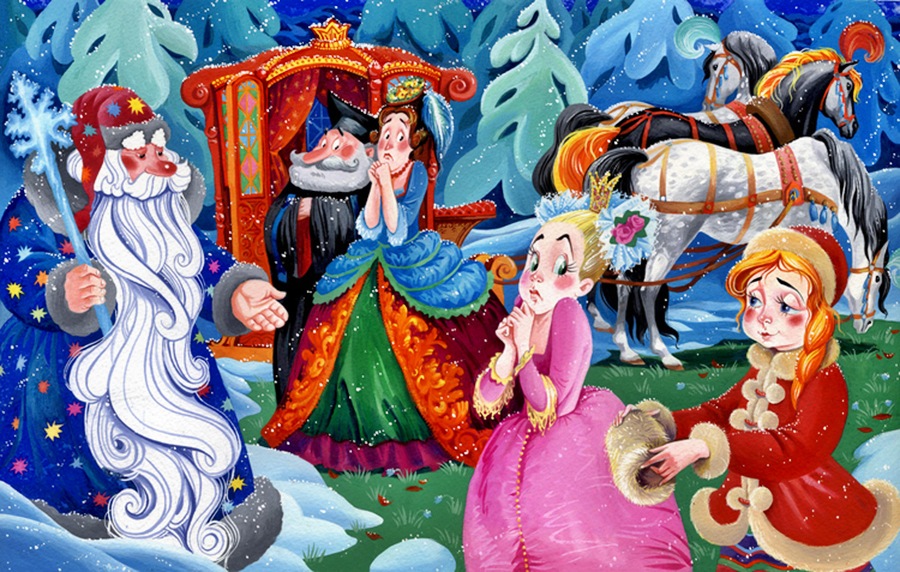 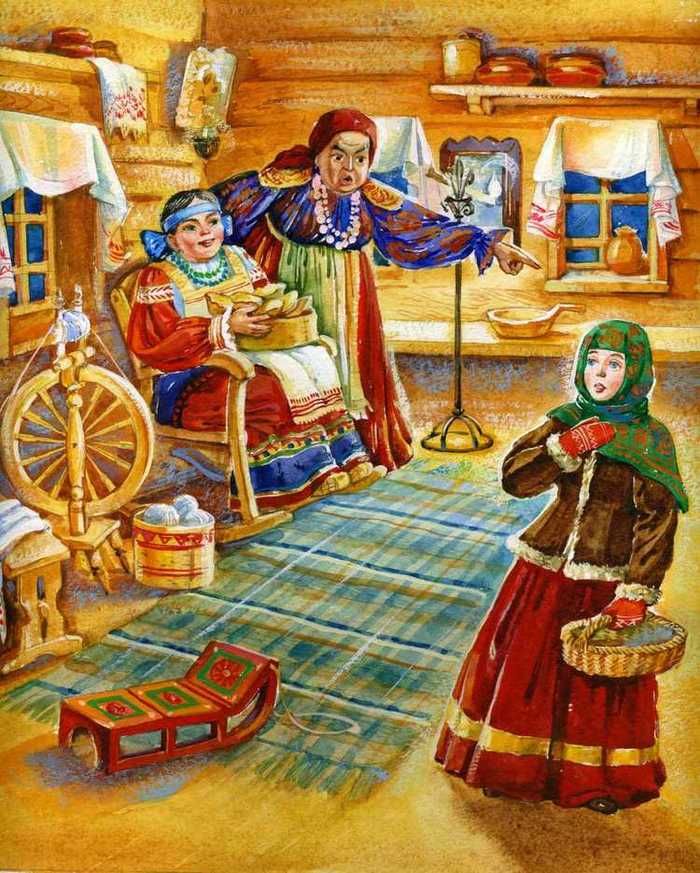 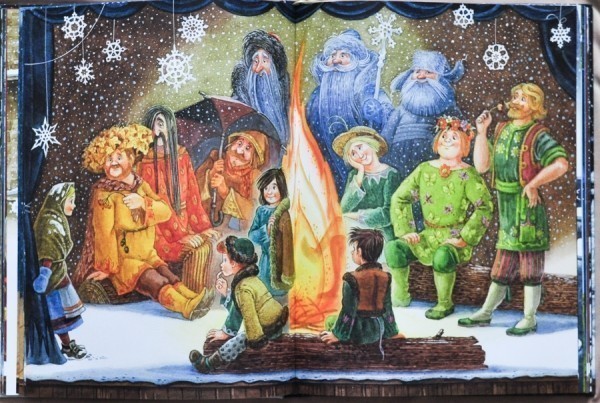 В добром сердце весь мир уместитсяДелай добро и жди добра.Добра желаешь — добро и делай.Добро наживай, а худо изживай.Добро не лихо — ходит тихо.Добро поощряй, а зло порицай.Доброго человека в красный угол сажают.Доброго чти, а злого не жалей.Доброе дело без награды не останется.Доброе дело два века живет.Доброе дело и в воде не тонет.
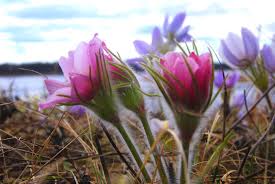 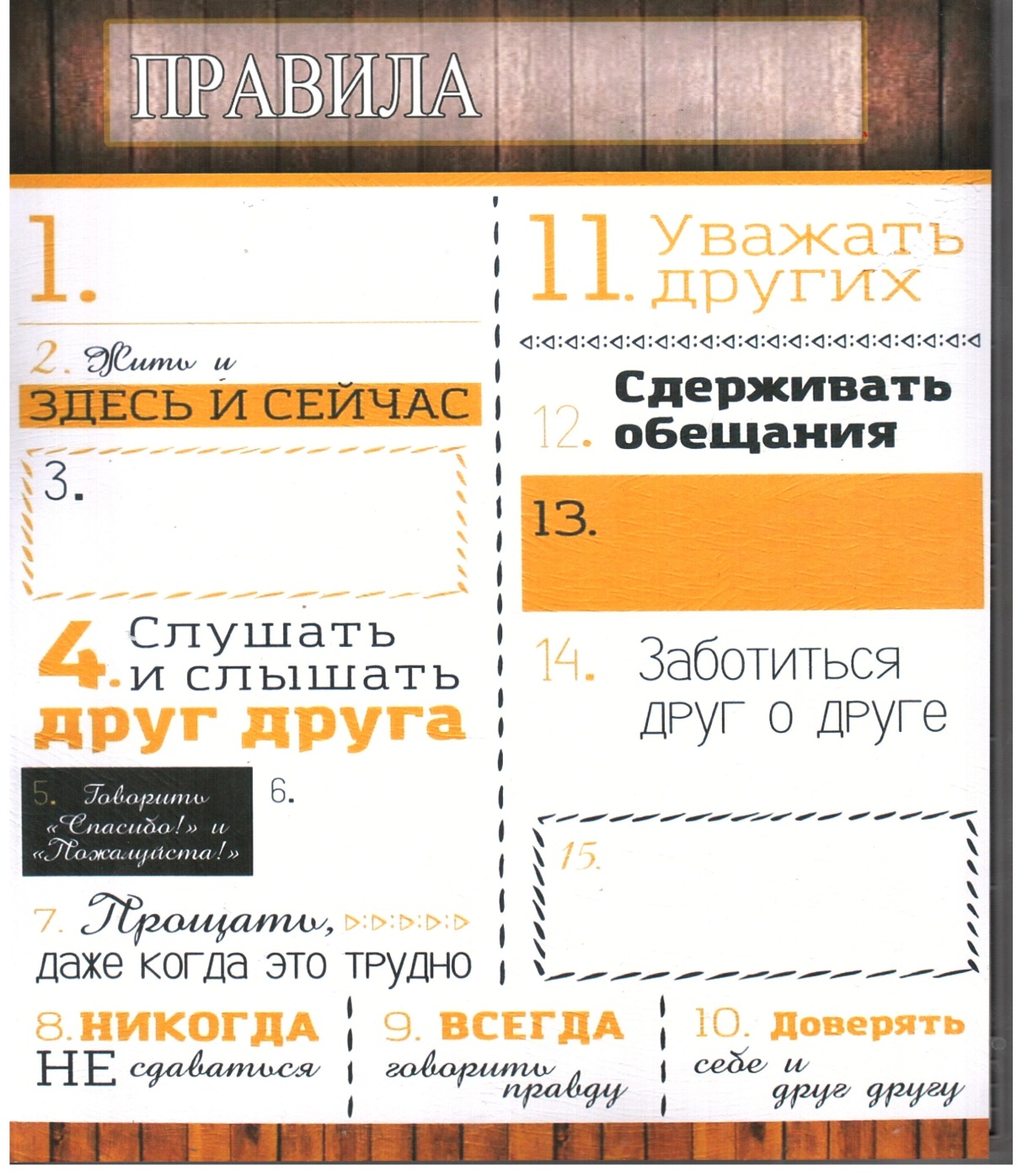 Добро: кто или что помогло ему
 победить зло? Драматическая сказка С.Я.Маршака «Двенадцать месяцев»
Мы сегодня, 
определяя идею 
драматической сказки «Двенадцать месяцев», 
оценивали свои…
В добром сердце весь мир уместится
Делай добро и жди добра
Добра желаешь — добро и делай
Добро наживай, а худо изживай
Добро не лихо — ходит тихо
Добро поощряй, а зло порицай
Доброго чти, а злого не жалей
Доброе дело без награды не останется
Доброе дело два века живет
Доброе дело и в воде не тонет.
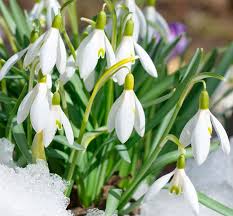